Financial aspects of the University Research Grants
22 March 2022
1
Outline
Regulatory Framework 
Types of Research Grants
Procedure for URG
URG Budgets
Procurement Procedure
Procurement Methods
Advances
22 March 2022
2
Regulatory Framework
Financial Regulations
Circulars 
Finance Circulars
UGC Circulars/ Est Circulars
Procurement Guidelines/ Manuals
By Laws
22 March 2022
3
Research Grants
URG (Funded by treasury)
Local – Other (Funded by various research Institutes)
Foreign Research Grant
22 March 2022
4
Procedure applicable for University Research Grants
Inform the faculty-wise allocation for University Research Grants in each year by the Council and Academic Unit.

Call for Research Proposals by the Faculty Research Committees.

Select, recommend and forward the research proposals to be funded within the allocation given to each faculty by the respective Faculty Research Committees.
Obtain the approval of the Senate Research Committee.
Obtain the recommendation of the Finance Committee and the approval of the Council for the budgets of each research grant.
22 March 2022
5
Contd..
Transferring grant funds to the Accounts Units of the respective faculty by the Research, Funds and Publications Unit.
Grant funds are managed by the Accounts Unit of the respective faculty and the grantees should make all their requests for advances, reimbursements and procurements of chemicals, equipments, stationery, etc through the Supervisor and the Head of the Department as per the approved budget.
22 March 2022
6
Grantees should submit Bi-annual progress reports and completion reports including the financial progress to the Faculty Research Committee in the specified formats which will then be forwarded to the Senate Research Committee for approval
Transferring any remaining funds in the grant account on completion of the research or expiration of the duration including any extensions given.
Grantees shall refund the funds disbursed to the grantee in case of any default in completing the research within the duration of the grant.
22 March 2022
7
Budgets- Eg
22 March 2022
8
22 March 2022
9
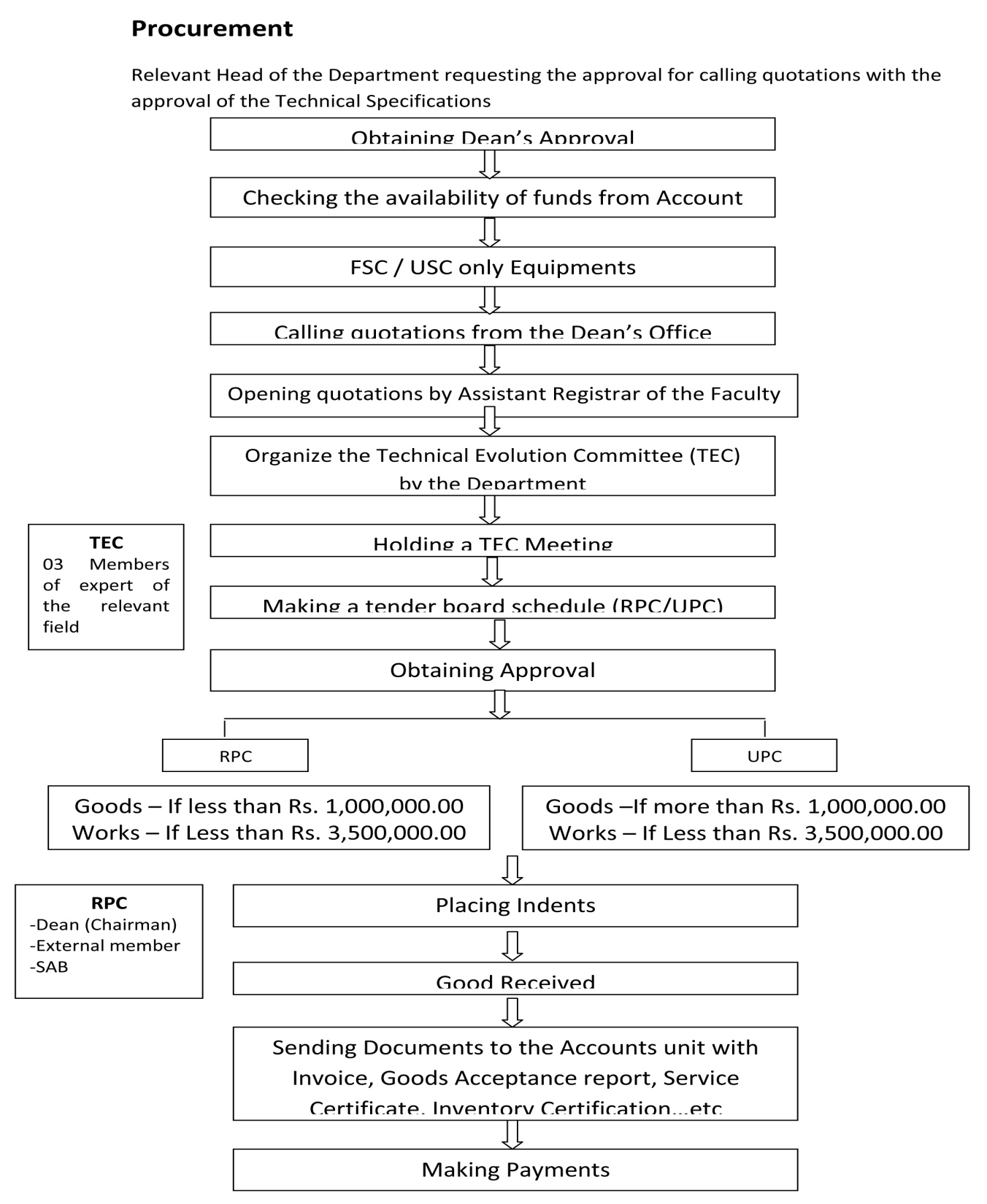 22 March 2022
10
Procurement Methods
Shopping -07/14 Days
AO –With 3 sealed Quotations
RPC- with 5 sealed quotations
 Direct Contracting
AO-Goods <100,000
Dean – 15.000*4 Monthly
 Repeat Orders
Within 6 Months, Maximum 50%,Price, Approval
22 March 2022
11
Advances
Requirements (Estimate, Advance request form, Approval request letter, Voucher etc.)

Limits
Dean- Rs.50,000
VC  -Rs.  100,000
22 March 2022
12
Thank you
22 March 2022
13